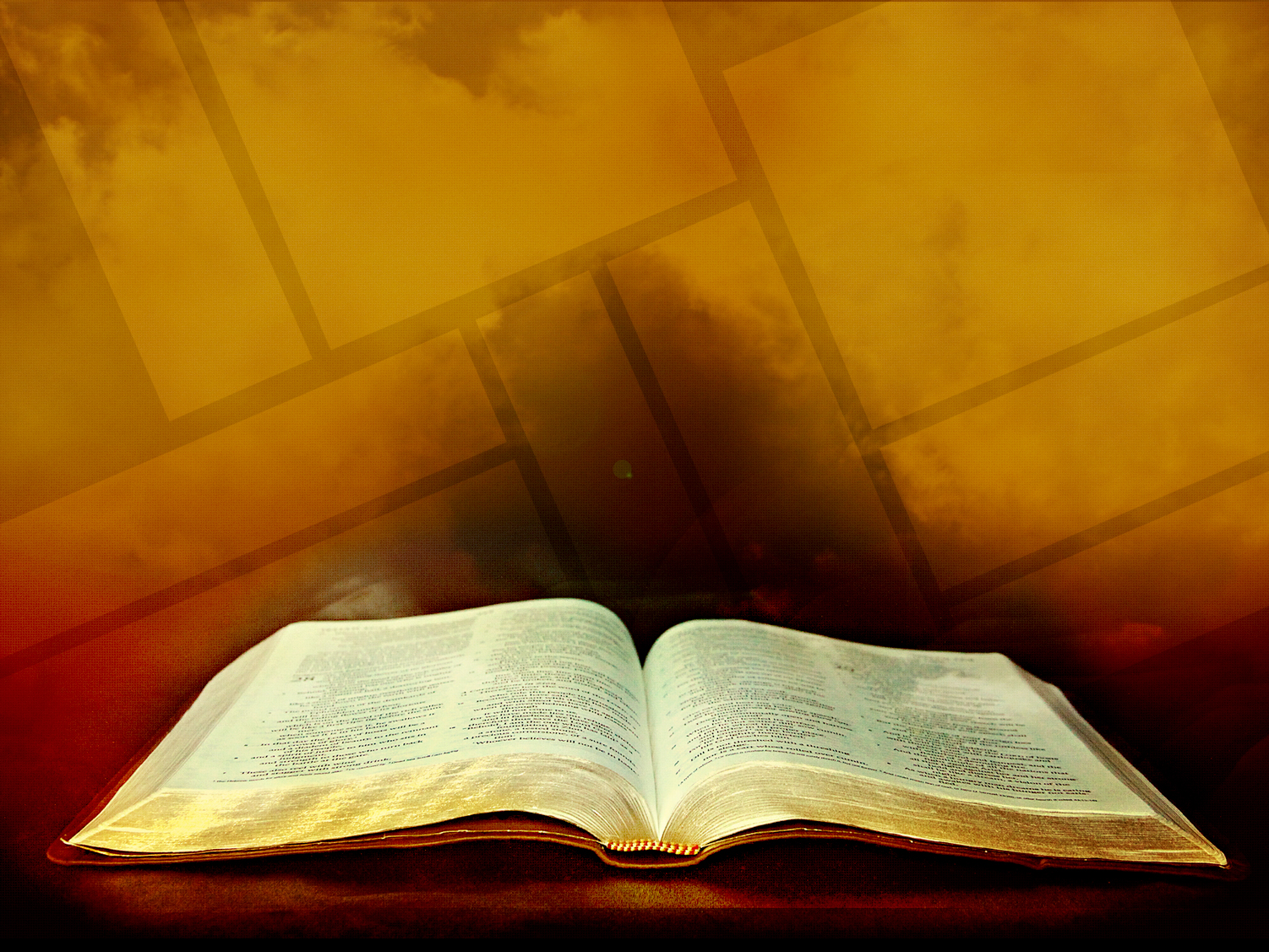 When Religion Has No
AUTHORITY
Judges 2:10-19
God’s people longto enjoy His Divineprotection and favor. But for that providenceand grace to be availablethe true disciple must submitto His authority in faithand practice!
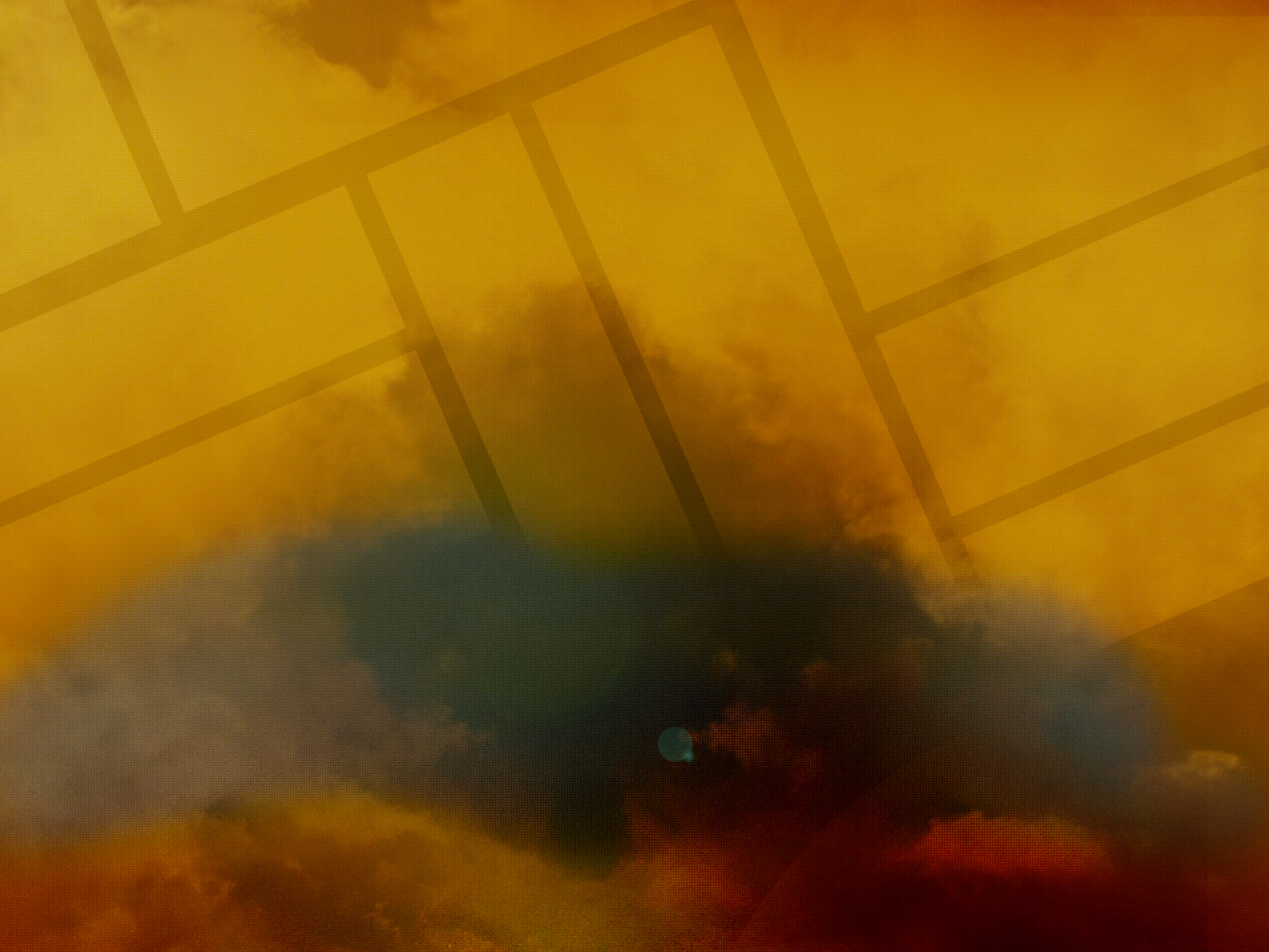 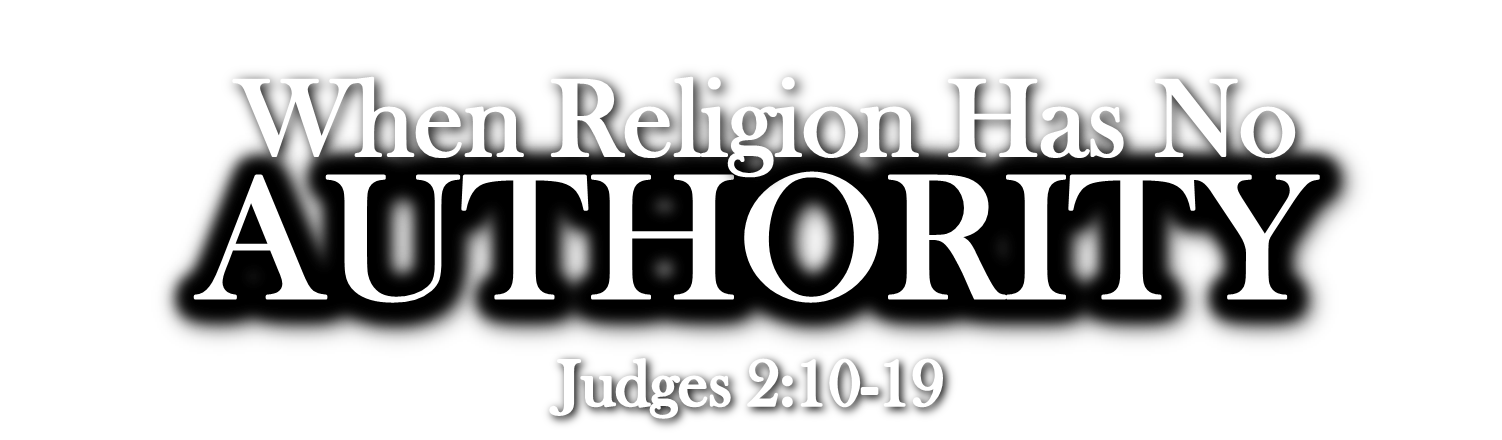 Good INTENTIONS will do!
Judges 17:1-5
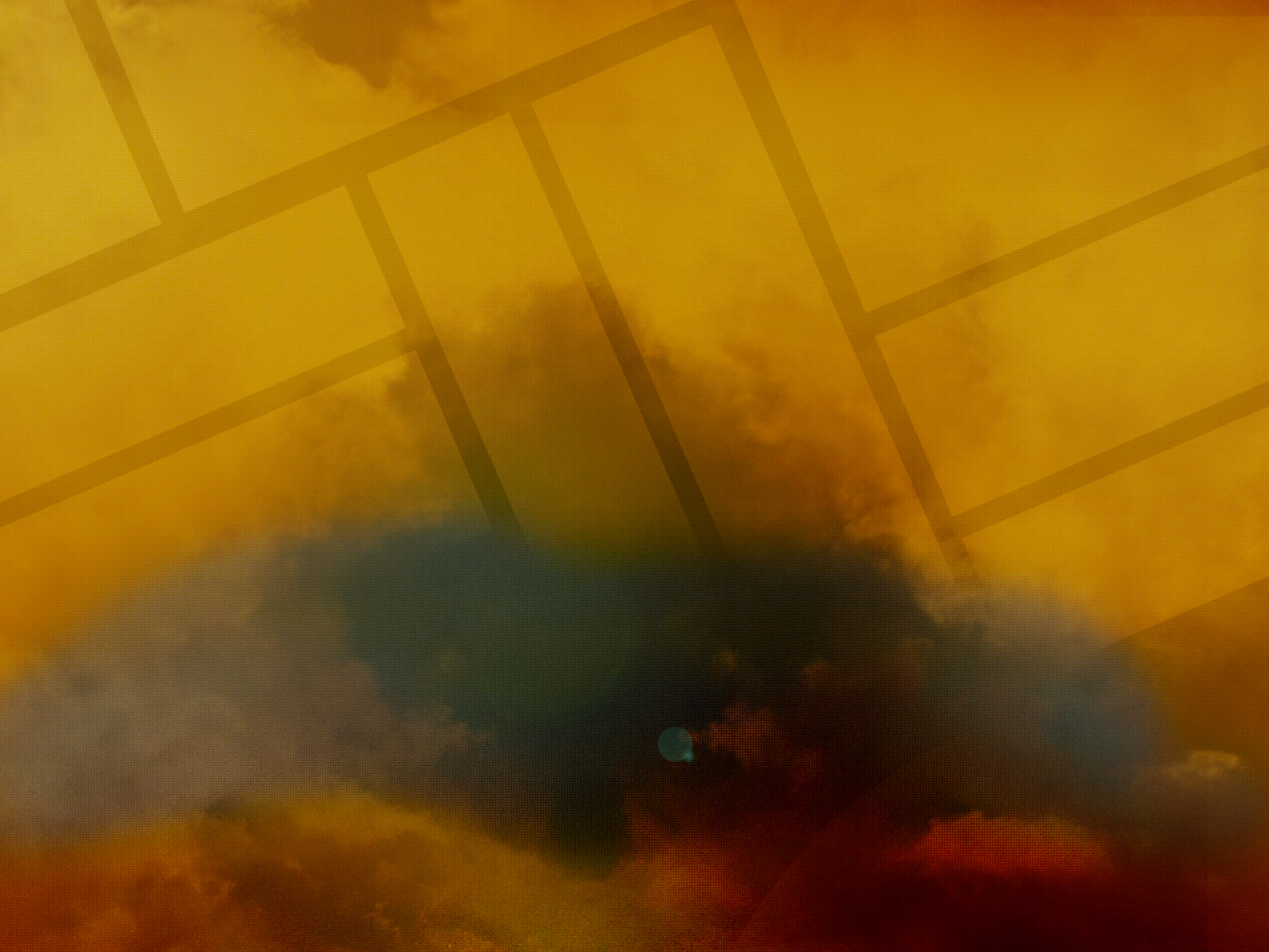 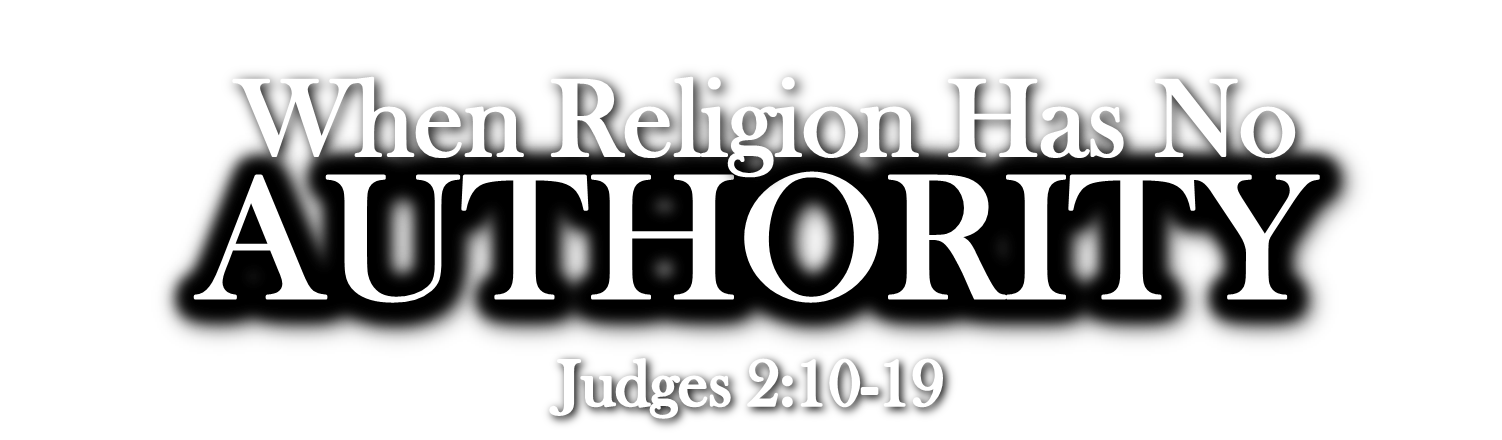 Each OPINION isas good as another!
Judges 17:6
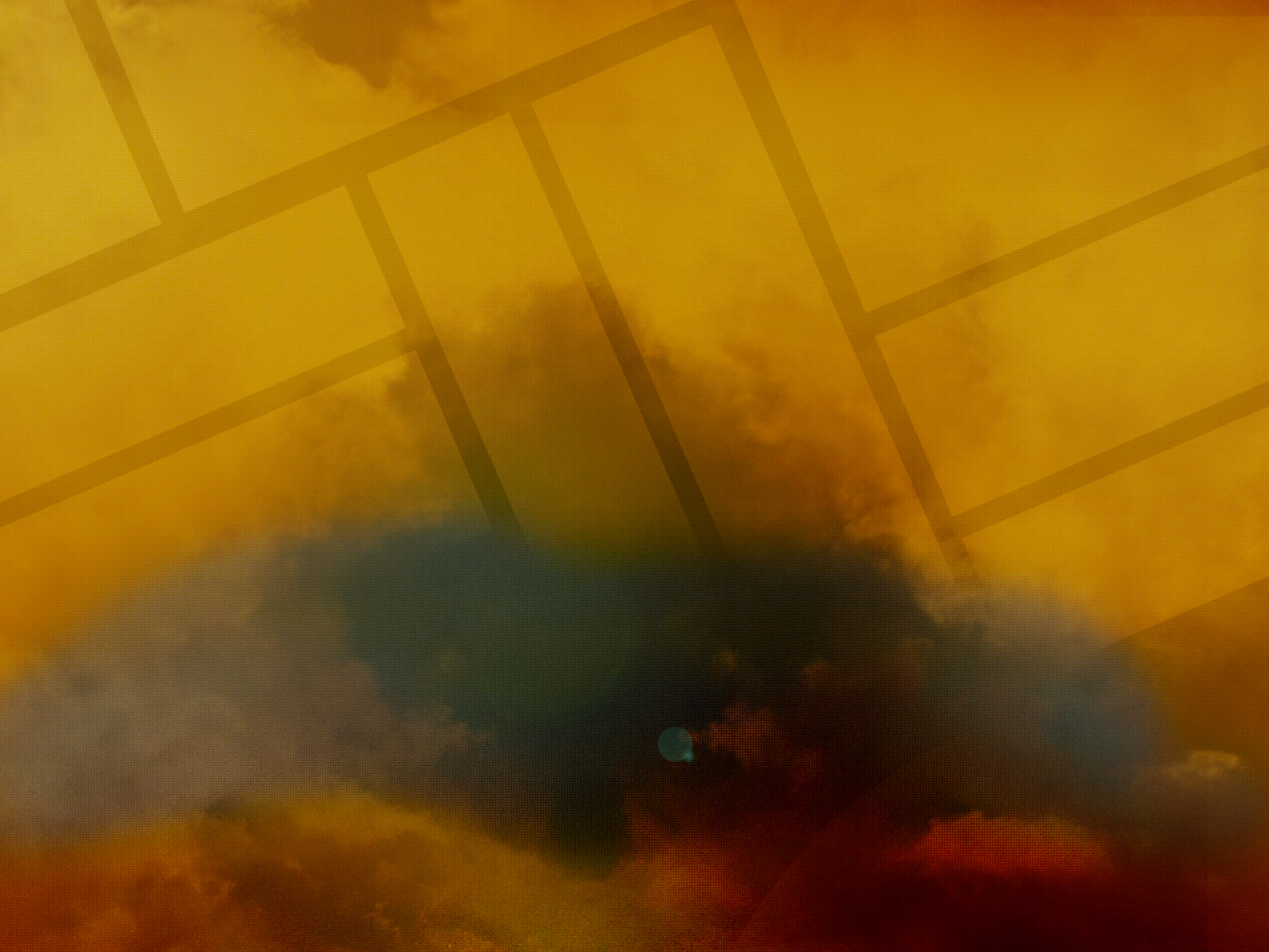 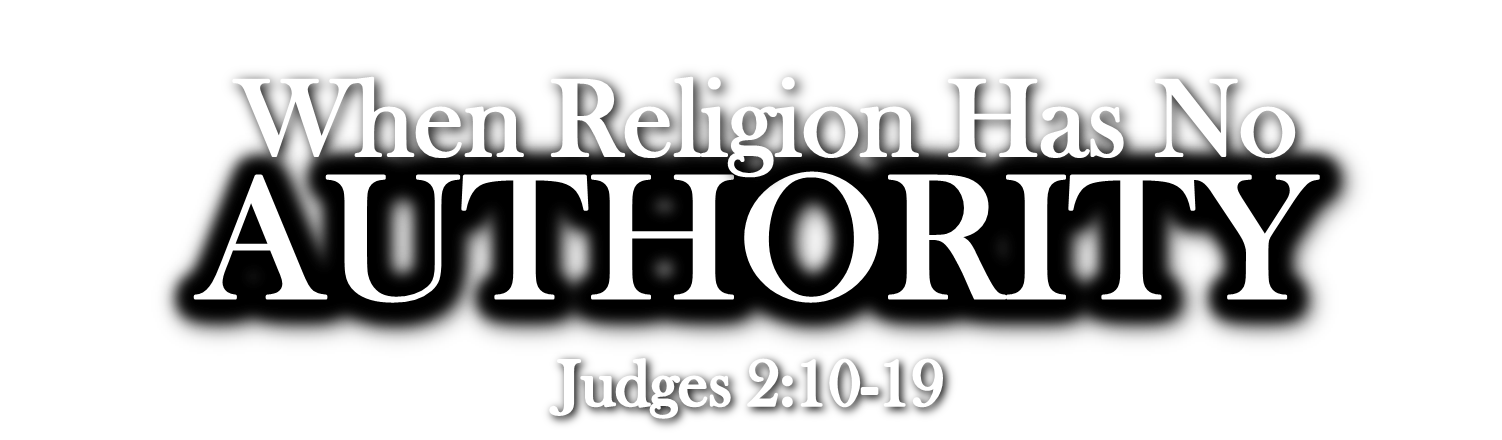 “Godliness” is simply
another way of GAIN!
Judges 17:7-12
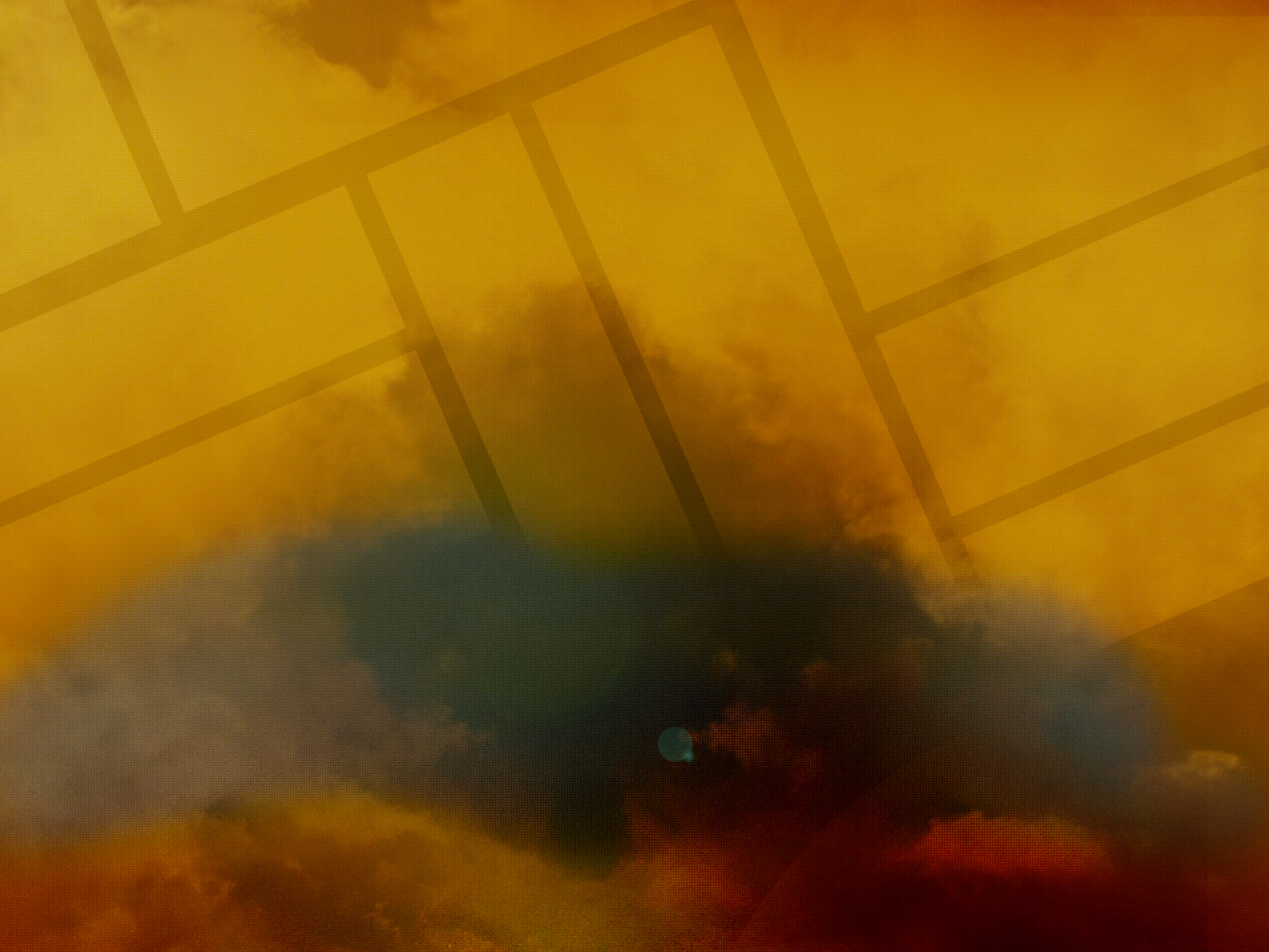 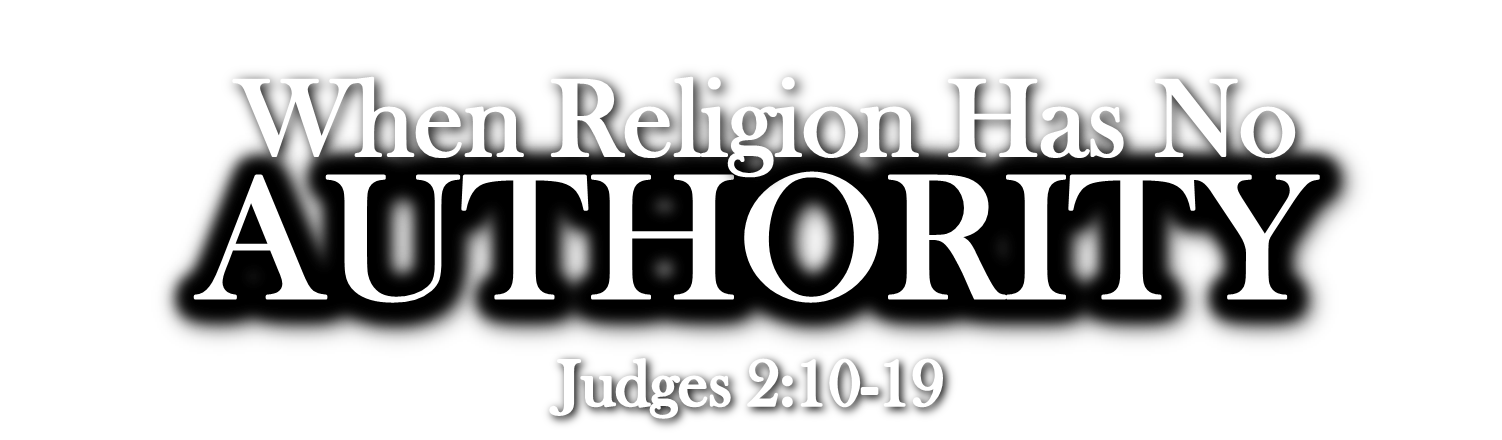 Any form ofGODLINESS will do!
Judges 17:13
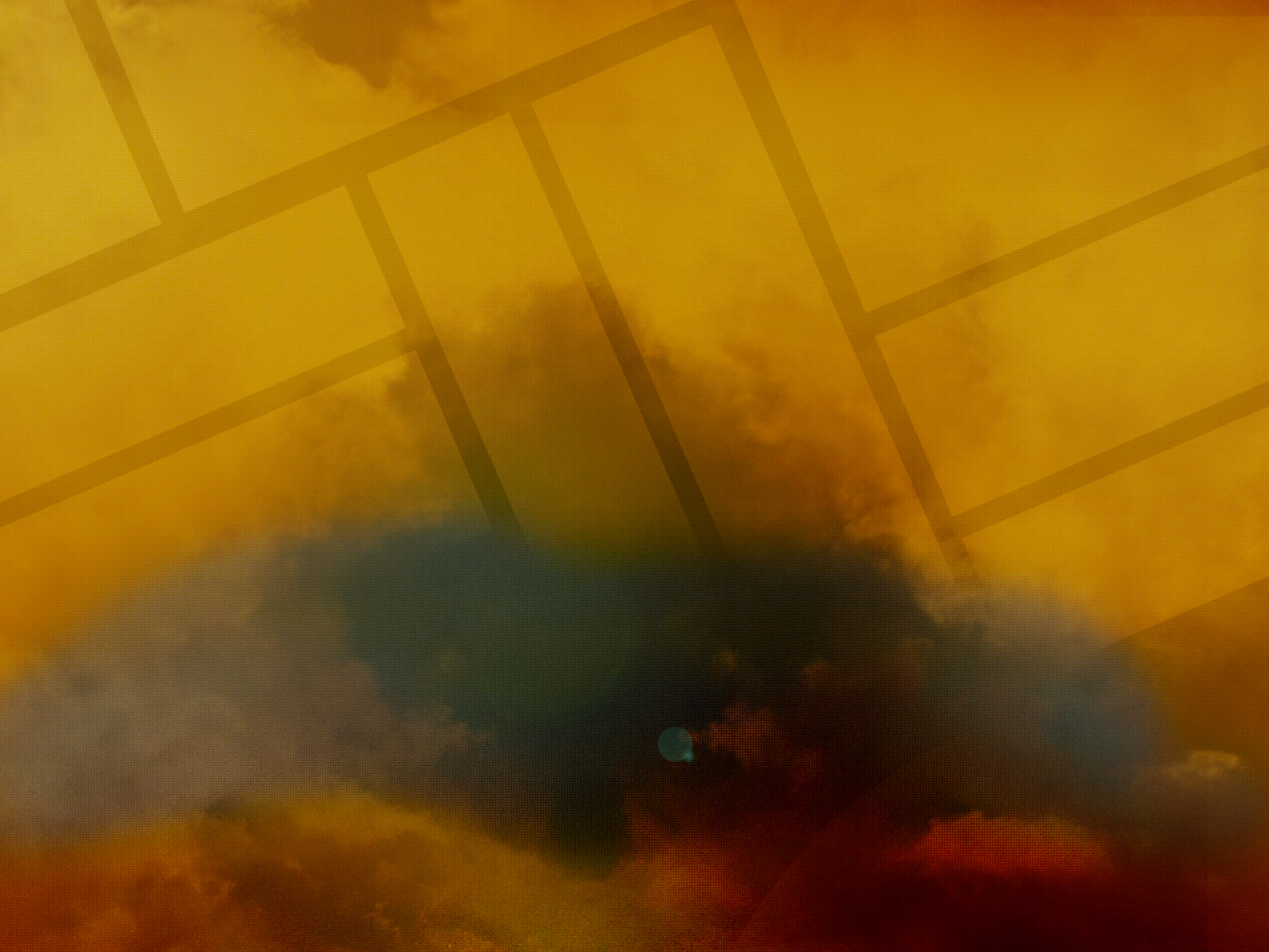 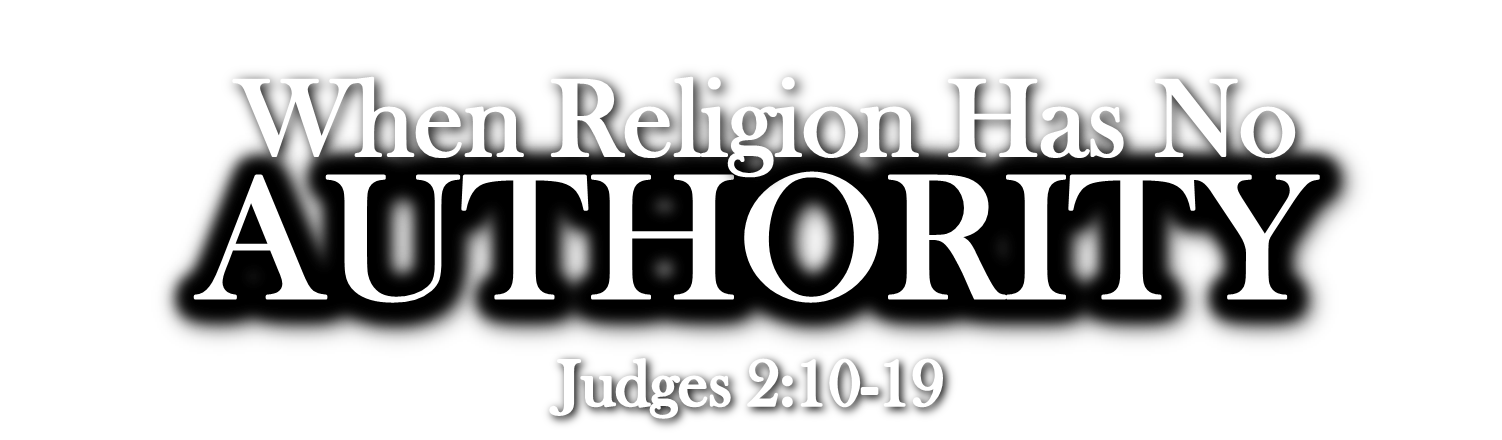 Men Believe ANYONE!
Judges 18:1-6
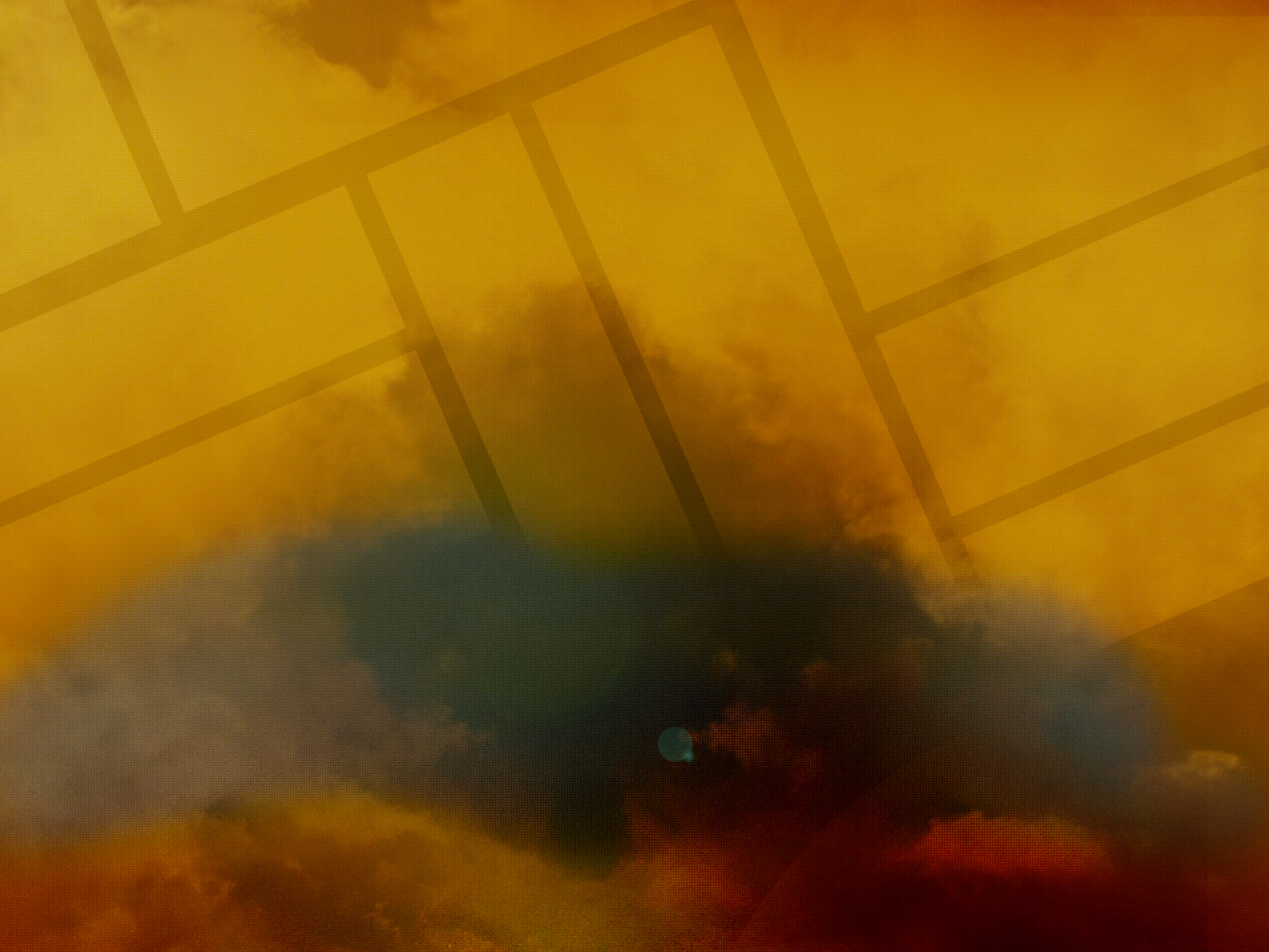 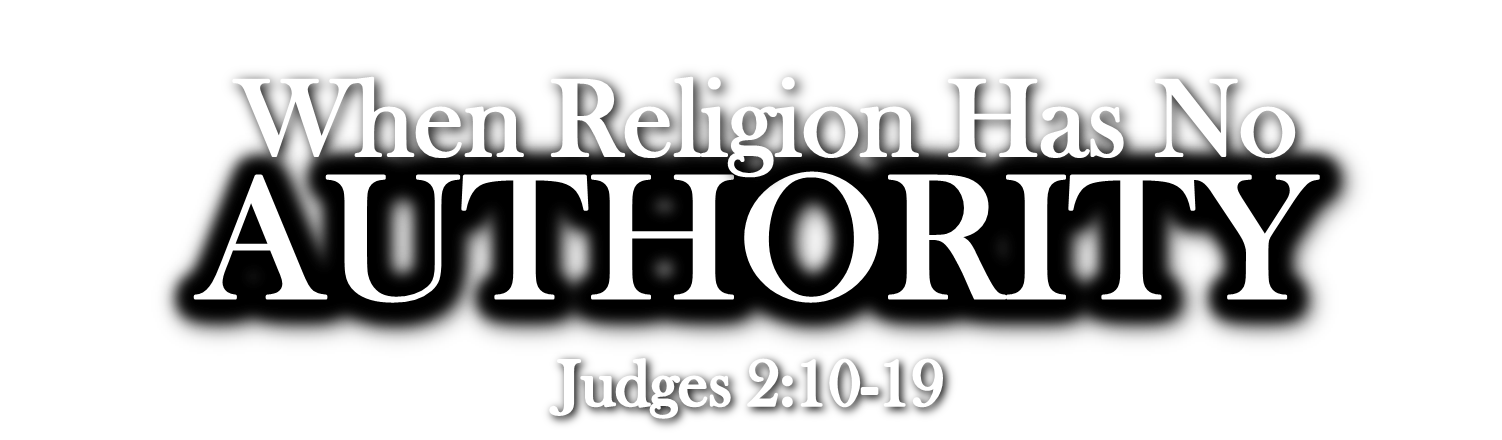 Men think GoodnessGUARANTEES Prosperity
Judges 18:7-17
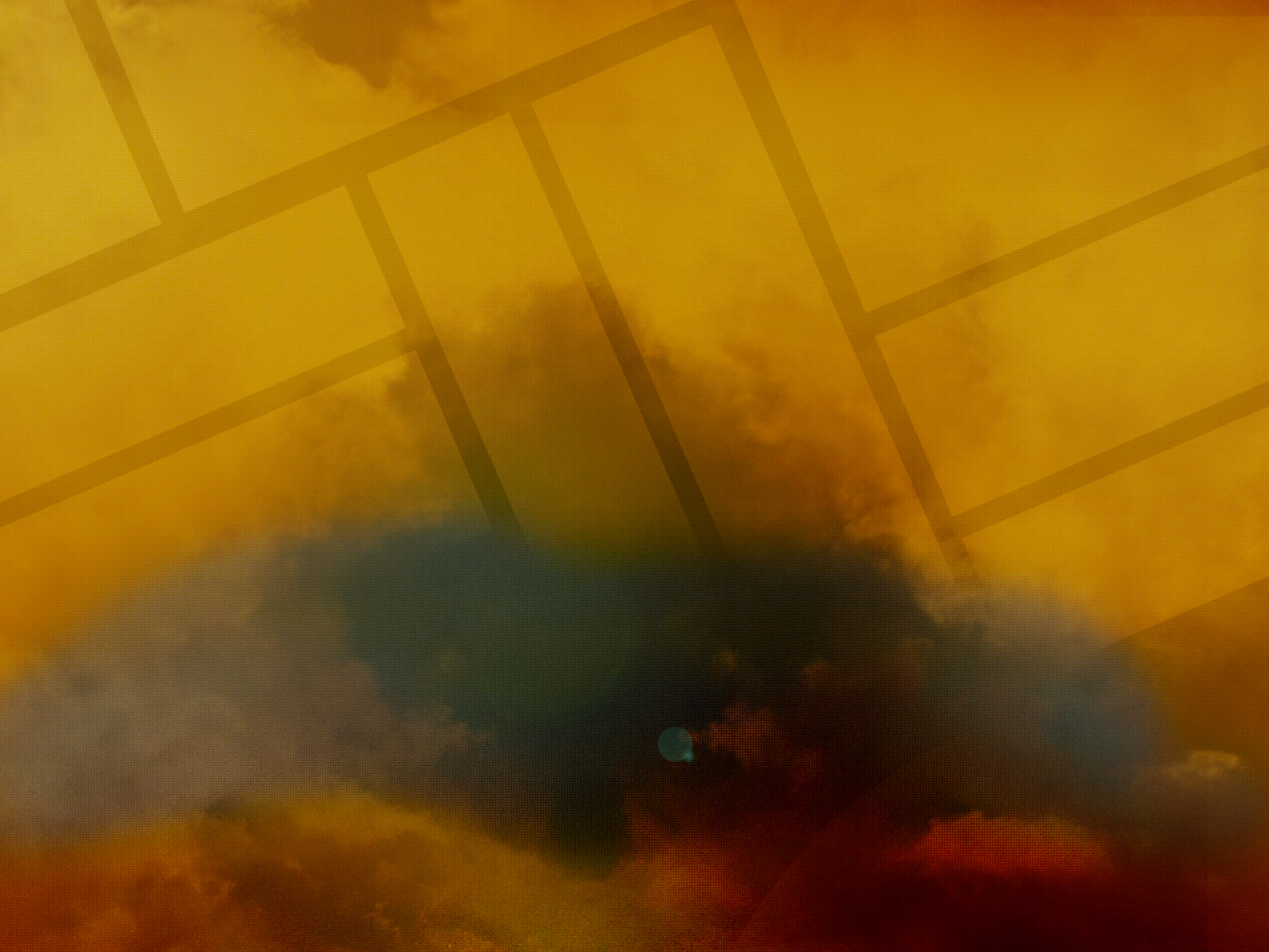 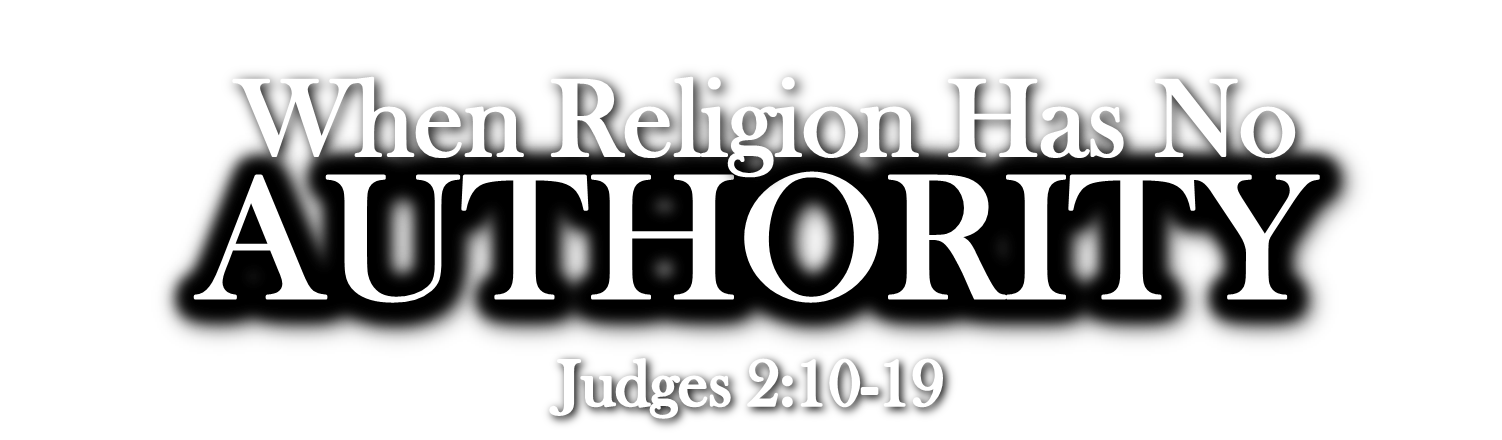 Men will GO ALONGto get along
Judges 17:18-21
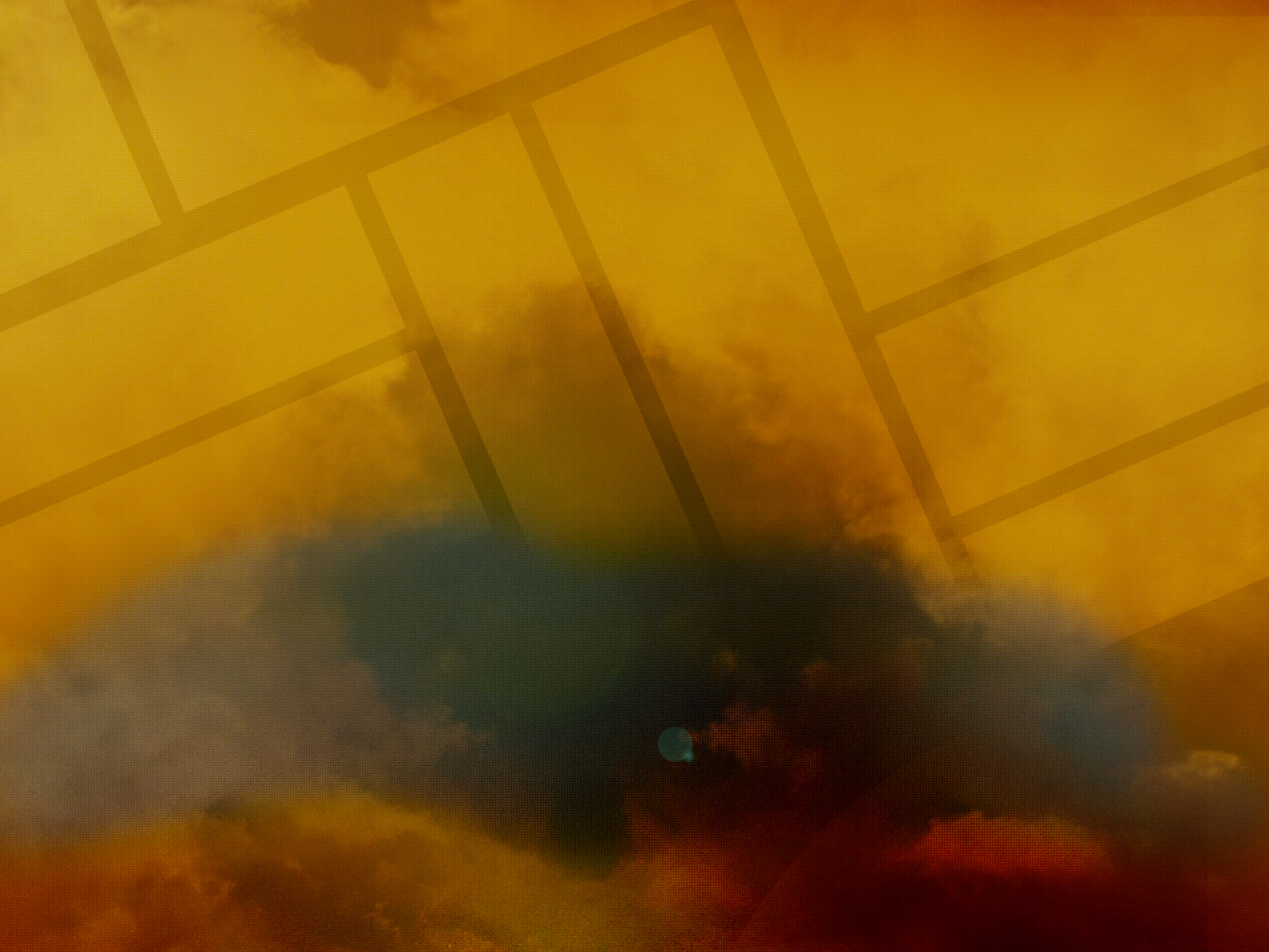 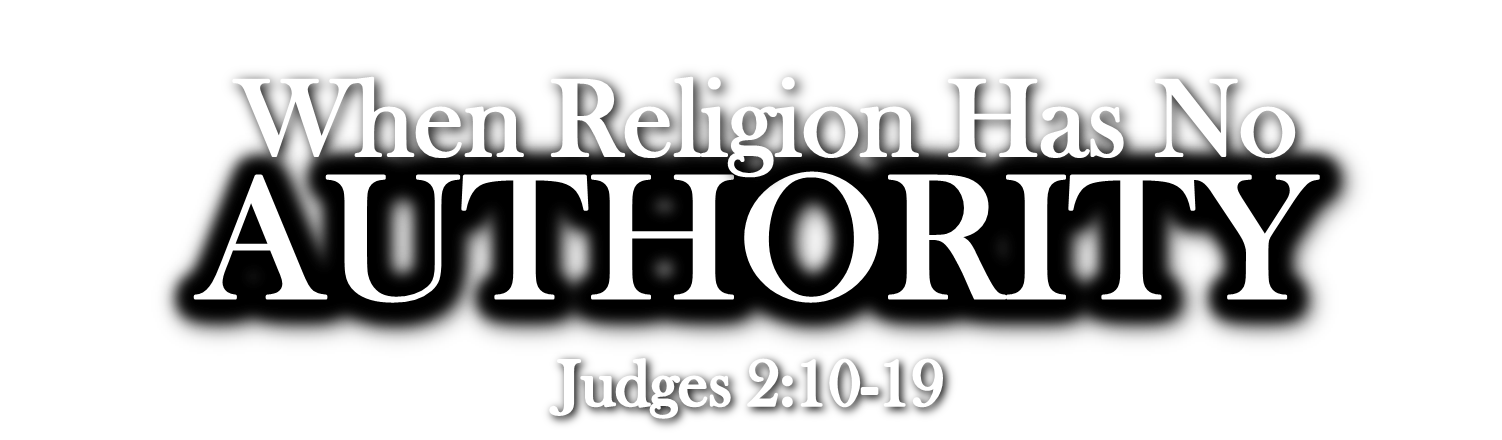 MIGHT Makes Right!
Judges 18:22-26
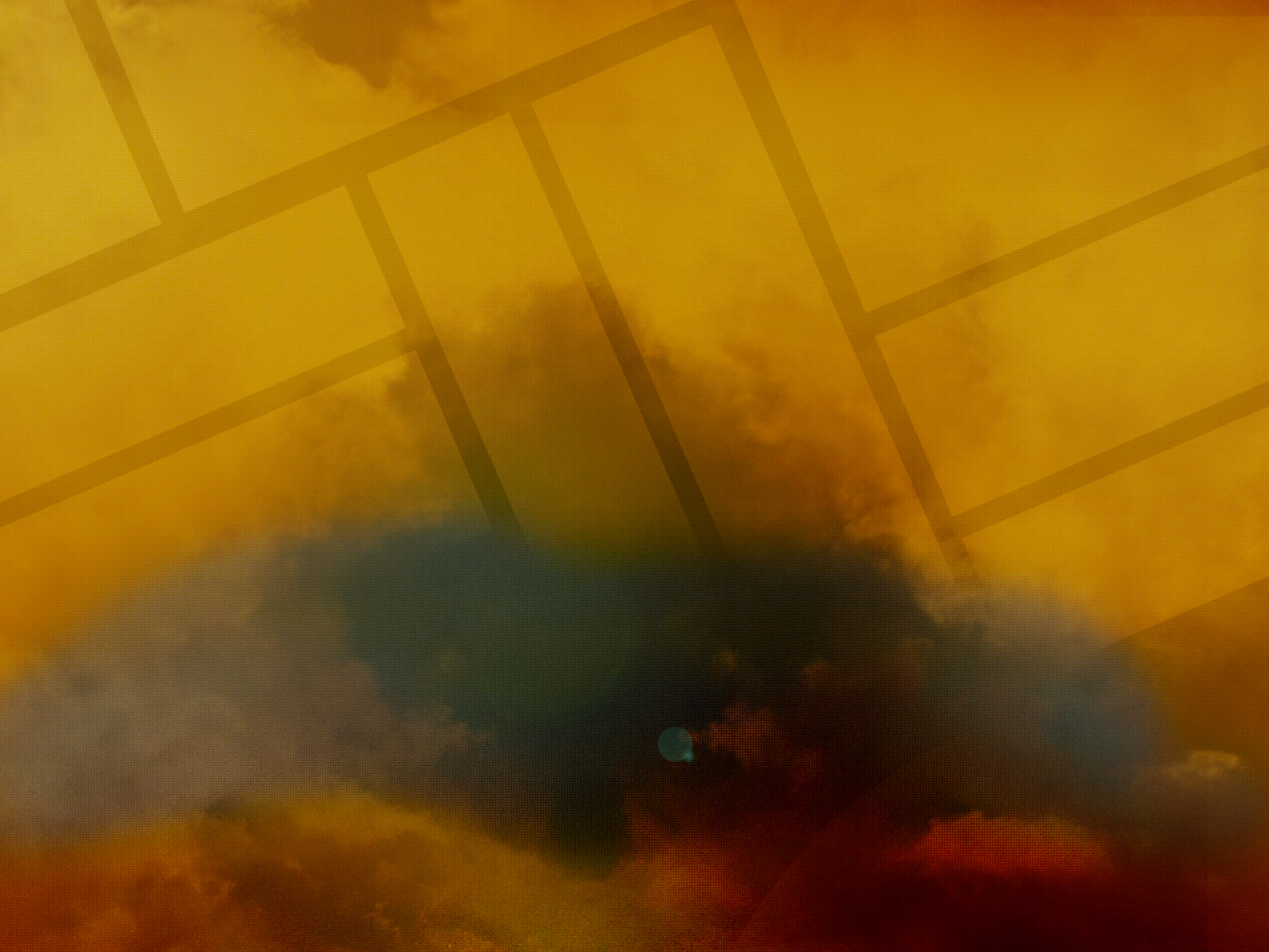 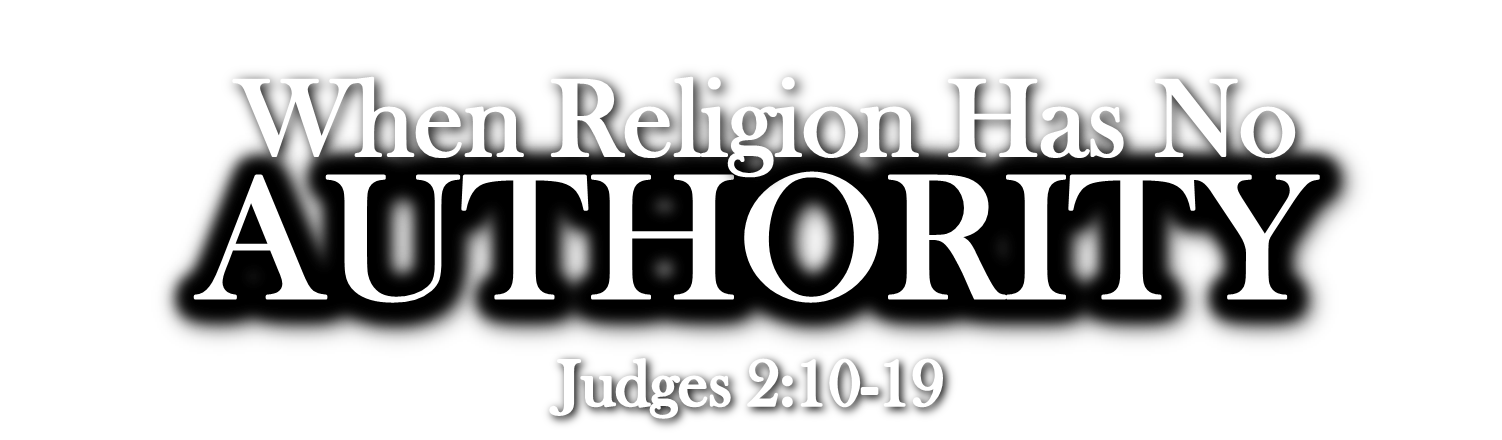 Sin Will Take CONTROLand RULE!
Judges 18:27-31
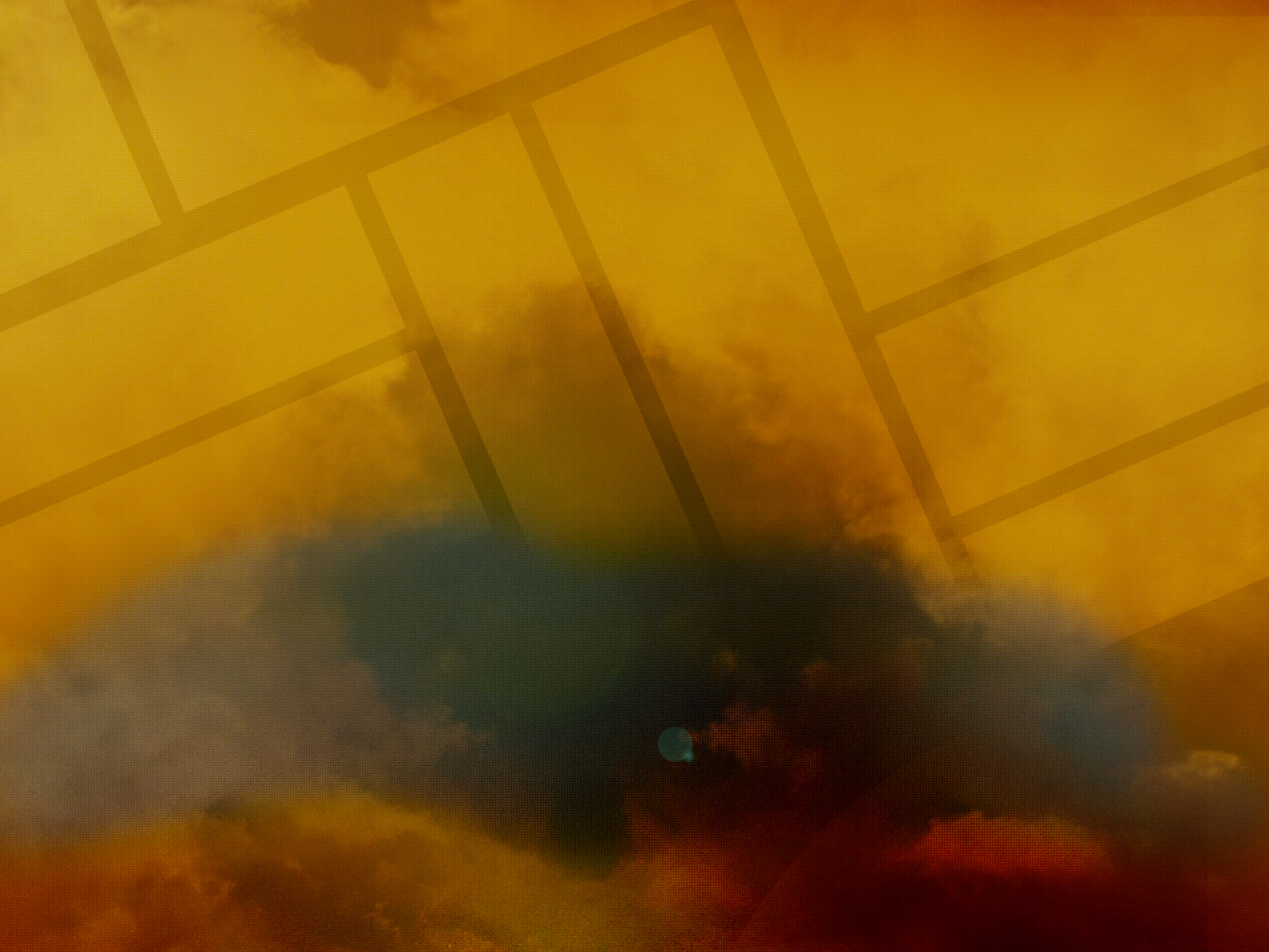 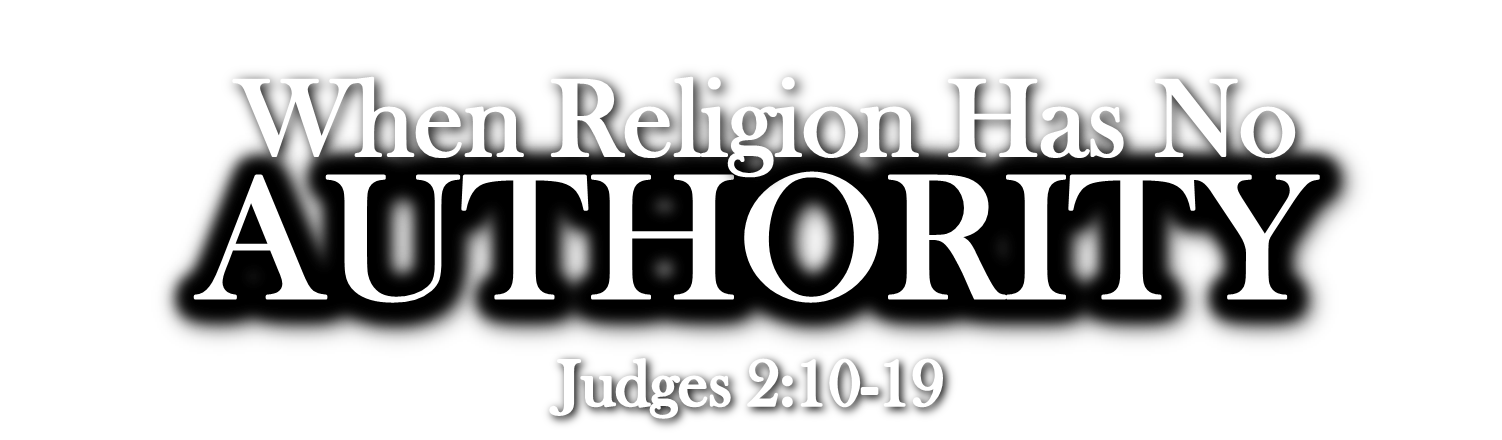 ANYTHING Goes!
Judges 17-18
True disciples must abandon the concept that we are at liberty to “do as we please” in religion!  We must respect divine authority in our faith and our practice.
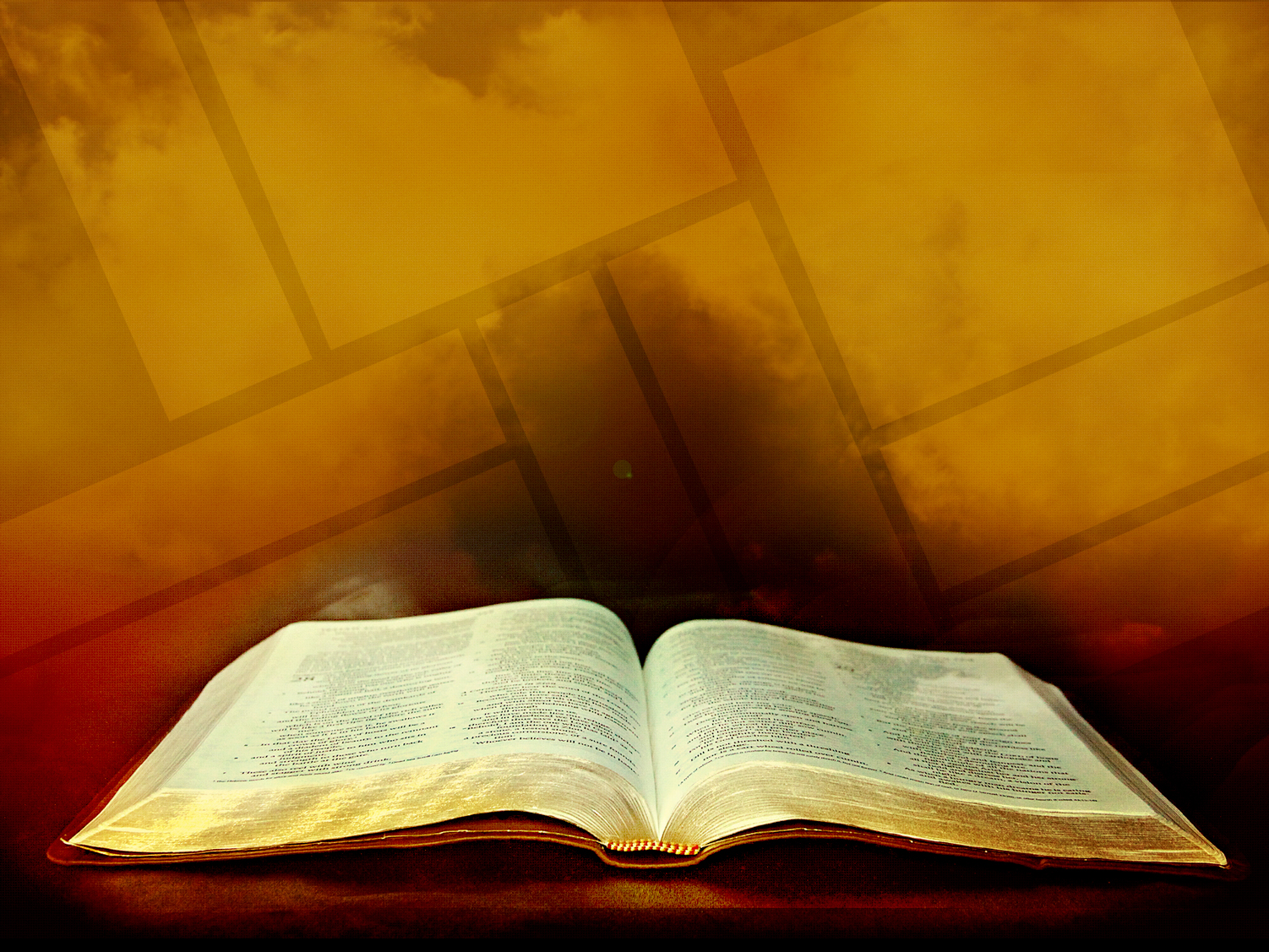 When Religion Has No
AUTHORITY
Judges 2:10-19